统编语文教材二年级下册第二单元
7.一匹出色的马
自读要求
1.标出自然段序号。
2.借助拼音，读准字音。
qiú

          请求

jiāo   fàn    bōwén   ruǎn   zhū  shí   qí   kuà

郊外   泛起   波纹   柔软   一株  拾起  骑着  跨上


yì     liàn shě     cōng

异常   恋恋不舍     葱葱绿绿
   
   
          tǎn

        绿毯
郊外    一株     异常

 
请求    拾起     骑着    跨上


泛起波纹     柔软的绿毯     葱葱绿绿的田野


恋恋不舍
纹
波
舍
恋
求
像
景
河水碧绿碧绿的，微风吹过，泛起层层波纹。

    路的一边是田野，葱葱绿绿的，非常可爱，像一片柔软的绿毯。

    春天的郊外，景色异常美丽。我们一边看，一边走，路已经走了不少，却还恋恋不舍，不想回去。

    从路旁一株柳树下，拾起一根又长又细的枝条，把它递给了妹妹，说：“这是一匹出色的马，你走不动了，就骑着它回家吧。”
河水碧绿碧绿的，微风吹过，泛起层层波纹。河岸上垂下来的柳叶，拂过妈妈和爸爸的头发，我和妹妹看着都笑了。
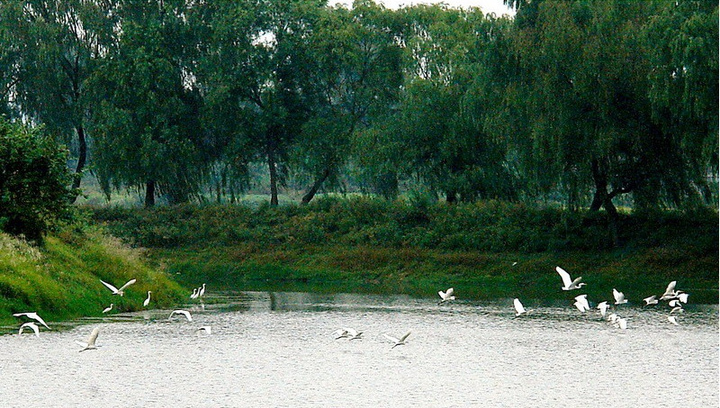 路的一边是田野，葱葱绿绿的，非常可爱，像一片柔软的绿毯。
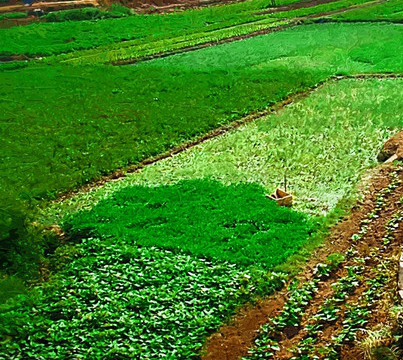 春天的郊外，景色异常美丽。我们一边看，一边走，路已经走了不少，却还恋恋不舍，不想回去。
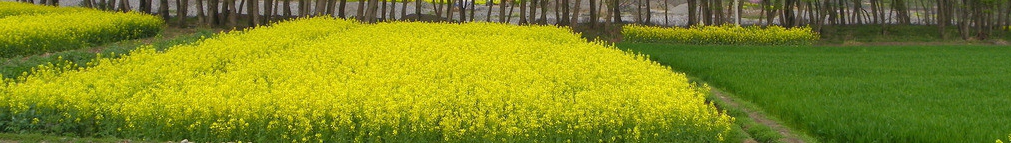 妹妹求妈妈抱她：“我很累，走不动了，抱抱我。”

    妹妹转过头求爸爸。

    妹妹高兴地跨上“马”，蹦蹦跳跳地奔向前去。等我们回到家时，她已经在门口迎接我们，笑着说：“我早回来啦！”
爸爸拾起一根又长又细的枝条，把它递给了妹妹，说：“这是一匹出色的马，你走不动了，就骑着它回家吧。”
设计制作者：
杭州经济技术开发区教育发展研究室  沈小玲